Fundraiser Name: 1901 Club         Committee: GUNAA Membership          Duration: March 27, 2022– March 27, 2022
•  Fundraising Goal – $57,000 is the targeted 
     goal for 2021 (300 Life  Members)
Fee – $190.10 due annual
Features – 1901 Club is an exclusive membership club for Life Members of Grambling University National Alumni Association.
Branding – 1901 Club Members will receive unique “Grambling” items to distinguish membership, each year active members will receive items as incentives for joining (Varsity Sweater)
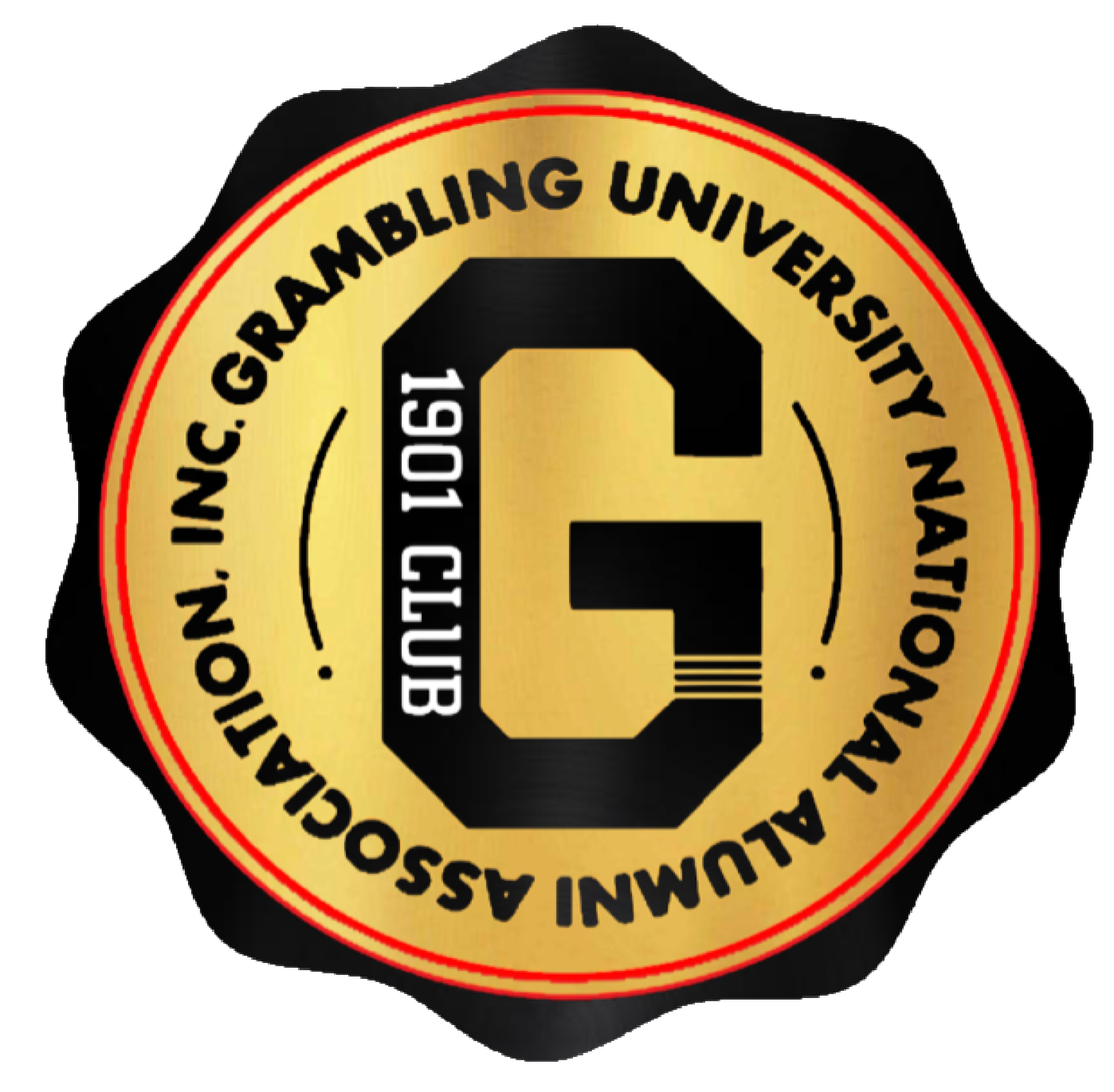 PRODUCT
PLACE
PRICE
PROMOTION
•  Setting – Virtual, GUNAA Website, various Grambling FaceBook Groups, Chapter Meetings
Fundraising Strategy – Weekly posts to FaceBook & Email Blasts targeting current Life Members to join the 1901 Club. 
Weekly posts to FaceBook & Email Blasts targeting GUNNA Members (Non-Life), and Alumni (Non-GUNAA) to become Life Members and join the 1901 Club.
FAQs
What is the 1901 club? Exclusive club offered to Life Members, this club will generate funds for operations, scholarships, and special projects.
What’s the fee amount for current members that are non-life members wanting to become life members?  $1,000 single $1,500 couple
1901 Club registration is annual and is open from March 1, 2022 – February 28, 2023.
What are the immediate benefits of joining the 1901 club?  Life Membership Benefits in addition to: Digital Membership Badge for Social Media, 19% discount for vendor fee at GUNAA store, Exclusive Gift for Life Members, Early Bird Notification / Registration of Events
What’s significant about the 1901 club? Fundraising stream, Life Membership is in an interest-bearing account to which only the interest can be used.  The 1901 club generates funds for operations, scholarships, and special projects.
Is the 1901 club recognized by the university or just GUNAA? The 1901 Club is apart of GUNAA which is recognized as an affiliate of the University
Do I have to be a member of a local chapter to join the 1901 club? No, but it is strongly encouraged for member to join a local GUNAA chapter
Are there membership meetings for the 1901 club? Quarterly meetings hosted by Membership/Fundraising Committees 
Is membership in the 1901 club an annual renewal?  Yes, Can members cancel membership at any time? Yes, must cancel 30 days prior to the renewal if you are on an automated draft.
Will 1901 club members be listed on the GUNAA website? Yes
How does the 1901 club benefit the university? Funds will be used to support, scholarships, university special projects such as re-stocking goods for the Student Resource Center and Athletic Fuel Stations.